Torsdag d. 7. august
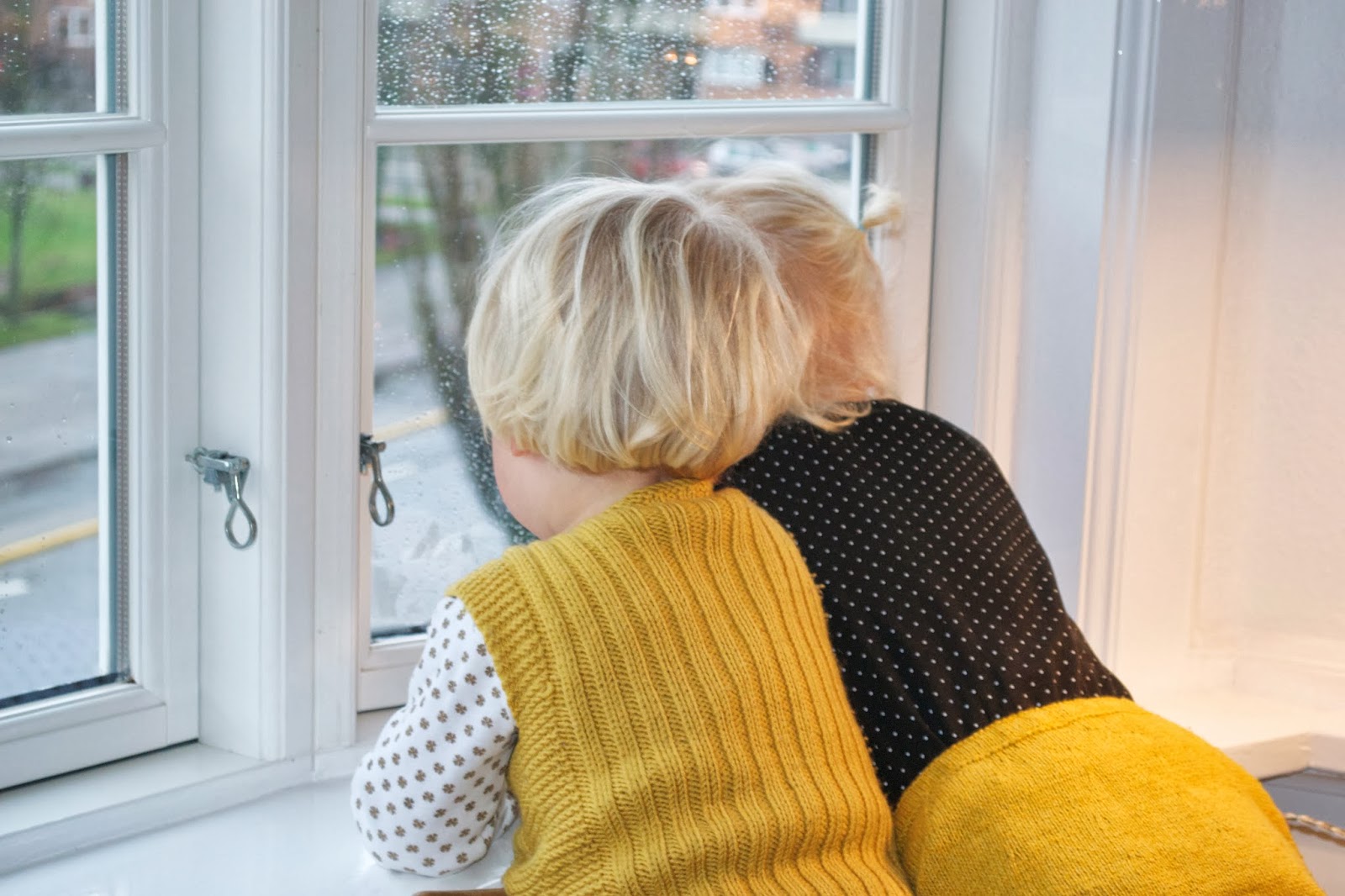 forventninger
Dagens program
Opsummering fra i går – hvad var godt?
Assertionstræning	
Måltidsværter	
Kommunikation med plejen/kollegaer – hvad kan I gøre i den forbindelse
Assertiv kommunikation
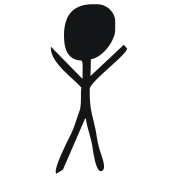 assertiv
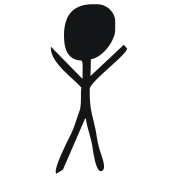 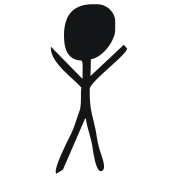 aggresiv
ydmyg
Grundskabelon til assertiv adfærd
Brug Jeg- form – det handler om dig selv og dine oplevelser
Vær specifik og konkret – hvad ser/ hører du, hvad er dit budskab
Beskriv adfærd – når du…. 
Beskriv følelse – føler jeg
Beskriv ønsket ændring/det du beder om - derfor vil jeg
Og ti’ så stille, når du har sagt det du vil! – pausen understreger at du mener det
opgave
Assertiv kommunikation
3 mands grupper en med 4 - fordel rollerne og der skal være en observatør.
Gennemgå opgaven tre/fire gang, så i alle prøver at have de forskellige roller
6-7 min. til hver chance efter 5 min. fortæller observatøren, hvad hun har bemærket
opsamling
Hvad har lært af denne opgave - hvad lykkes for jer?
Gå sammen med tre nye – 10 min. 
Udlevere spørgsmål der skal snakkes om

Individuelt – Hvad er det vigtigste jeg tager med mig fra denne opgave?
Måltidsværter
Plejen – måltidsværter
Hvad ved i om deres arbejdsopgaver?
Gå sammen
Opgave
Græshopper	


Opsamling
Hvordan gik det?
Hvordan fandt i en løsning
Hvad fungerede godt
Hvad kunne have været bedre?
Kommunikation
MENNESKER I VÆKST SKABER
VIRKSOMHEDER I VÆKST


“Hvis du gør det, du altid har gjort
får du de resultater, du altid har fået.
Ønsker du andre resultater,
må du gøre noget andet”.
At se og høre
uden at gøre -
er som at elske 
uden at røre !
Kinesisk ordsprog
STROKES = KLAP og SPARK
Vi har alle et behov for at blive bekræftet i, at vi er OK, og at andre påskønner vor indsats.
- Klap defineres som enhver handling, der   indebærer, at man er opmærksom på og  anerkender et andet menneskes tilstedeværelse
Klap formidler budskabet “Du er OK”. Det modsatte af klap er spark. 
Spark formidler budskabet “Du er ikke OK”.
Jo vigtigere den person der giver klap/spark er, jo stærkere virker det		Jo oftere klap/spark bliver gentaget, jo stærkere virker det
Opgave
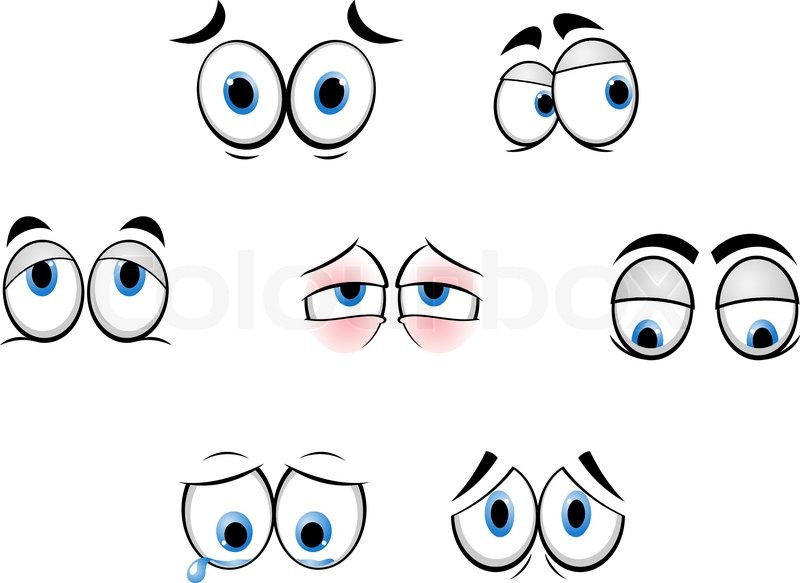 Frisk luft
Gå sammen to og to

De næste 20 min. skal i gå en tur i bestemmer selv hvor i vil gå hen. I må ikke snakke sammen i skal bare gå og nyde naturen. Når i kommer hjem skal i hver i sær skrive ned hvad i iagttog. Læs derefter hinandens iagttagelser. 
Var det det samme i har skrevet ned?
Hvad skyldes det, der kan være forskelle?
Positiv indgangsvinkel
Livskvalitet og livsglæde

På hvilken måde kan du /I bruge det fra filmen i jeres samarbejde med måltidsværterne og plejen i det hele taget.
[Speaker Notes: Hvad tænker i der kan hjælpe jer fremover, så al den information der cirkulere rundt i organisationen bliver klar og tydelig? Informationsteknologien hvad skal der til for at i kan bruge den i forhold til det i kom fremtil i den tidligere opgave?]
Samarbejde
Tusindbensstafet

Hvad var godt ved øvelsen og hvad kan den bruges til fremadrettet.
afslutning
Evaluering


Hvilke emner syntes i der vil være interessant at vi skal arbejde med senere.